Introductory brochures
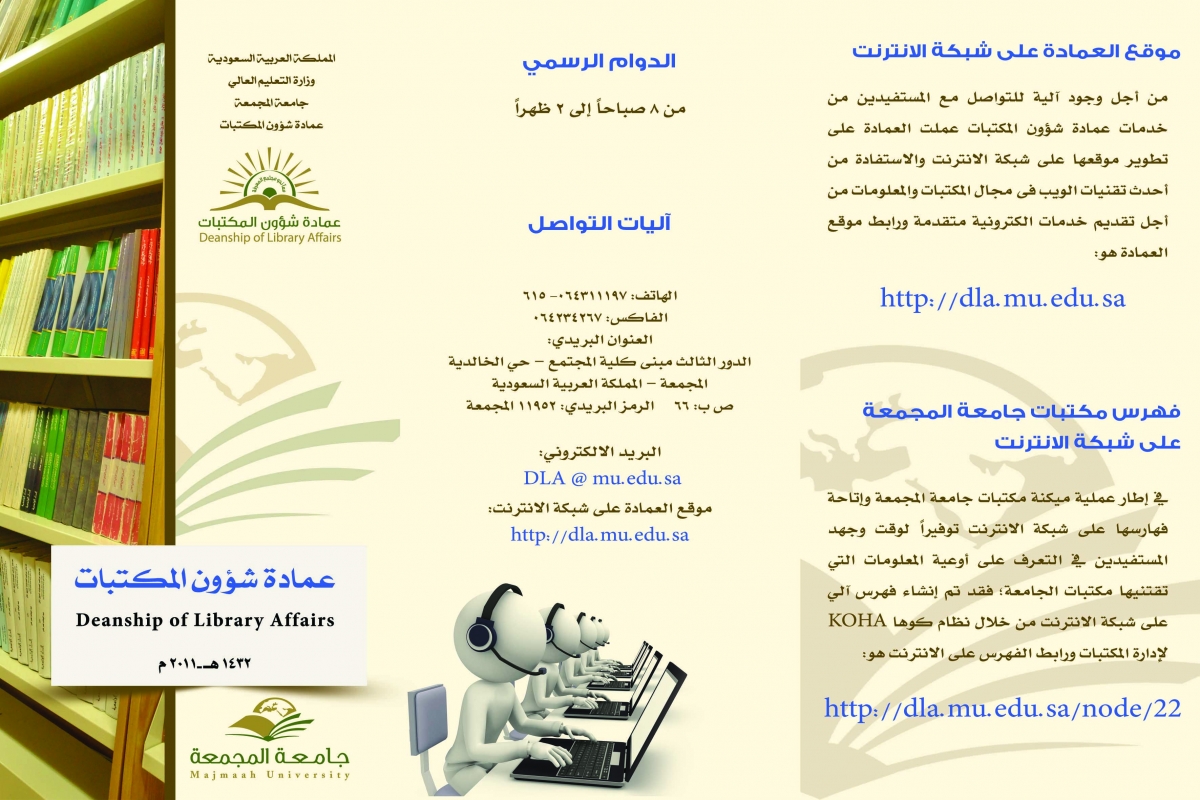 For dla
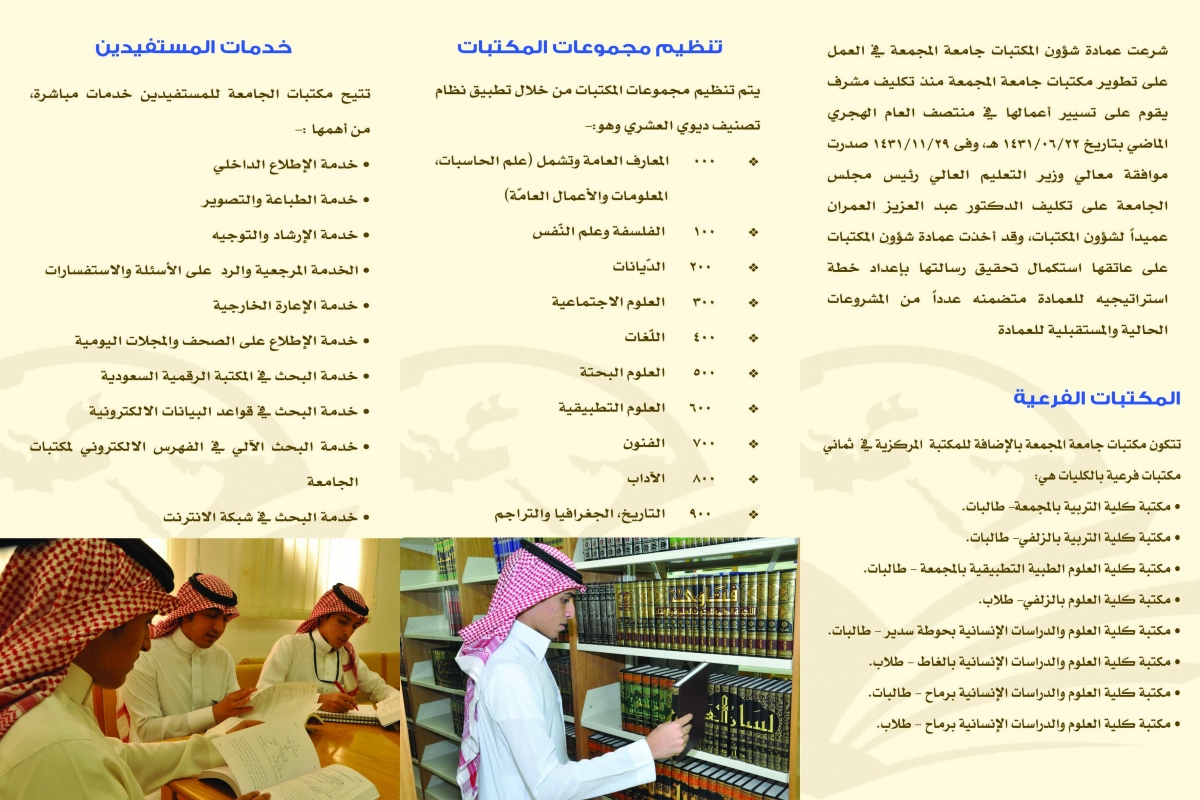